H21年度第7回CREST-JSTワークショップ                   2009/11/06
名古屋大学新スパコンへのAMBER９インストール　その２～最適化オプション変更による計算効率向上～
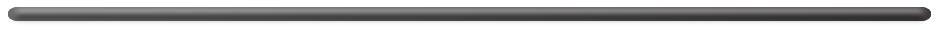 名古屋大学大学院情報科学研究科
高柳 昌芳
1/6
ハイブリッド並列 IMPACT
・プロセス並列：分散メモリ型の並列。異なるプロセス間ではメッセージ通信により変数の内容を同期する必要あり。マシンをまたぐ並列に有利。例：MPICH
・スレッド並列：共有メモリ型の並列。異なるスレッドでもメモリを共有しているため、変数の内容を同期する必要なし。マシンをまたぐ並列は不利。例：OpenMP

富士通の提案：IMPACT（Integrated Multicore Parallel ArChiTecture）
　　　　プロセス・スレッドを組み合わせたハイブリッド並列
　　　　MPIで記述されたプログラムを、自動でプロセス・スレッドのハイブリッド並列化することで高効率化
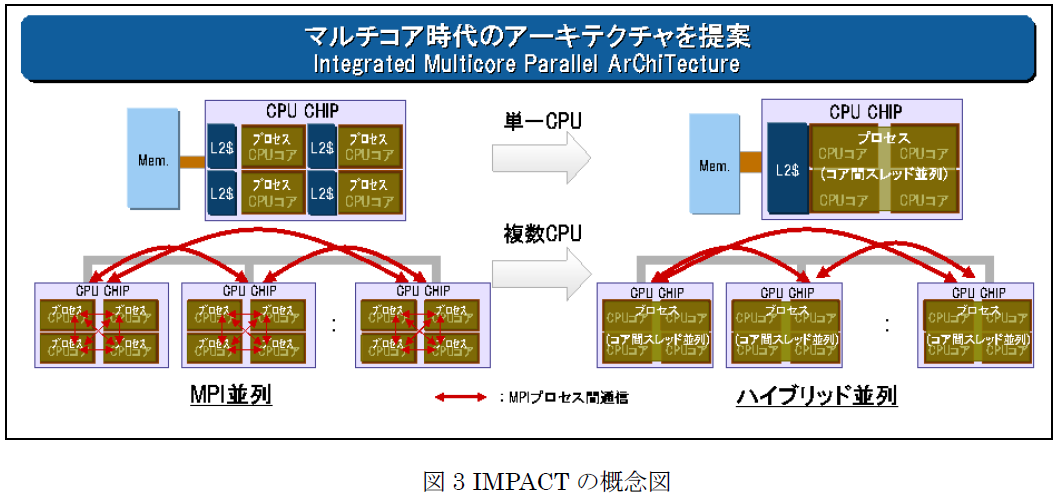 2/6
ハイブリッド並列 IMPACT
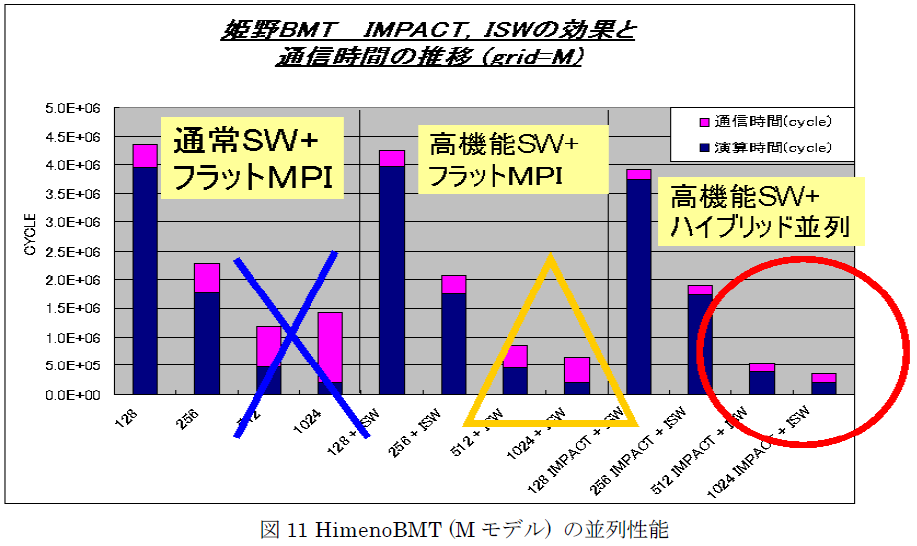 ・上図はHimeno BMT（非圧縮流体解析コード）のベンチマーク結果。
・並列数が256を超えるとIMPACTの効果が顕著に表れる。
・後述するように、AMBERは16並列程度から並列化効率が大きく悪化するのでIMPACTの効果は限定的か？
・試しにコンパイルしてみたが、シングルコア性能が１／４程度に落ちてしまった。うまくコンパイルできなかった(?)
	コンパイルオプション：-Kimpact
	このオプションでコンパイルすると、４コアで30秒で終わる計算が120秒程度かかってしまった
3/6
ＦＸ１向けコンパイルオプション ～Kfast～
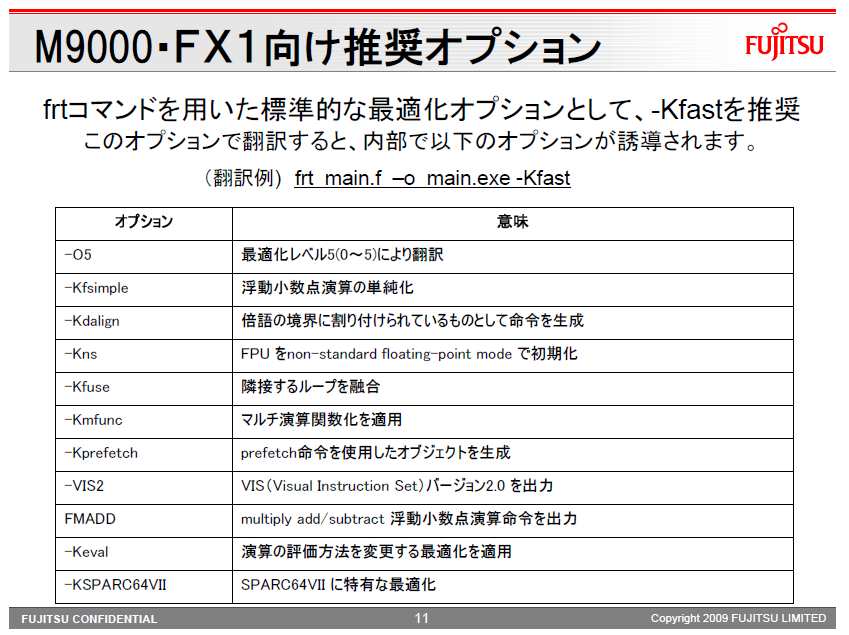 ＆ -Kprefetch_model=FX1 （FX1向けのプリフェッチ）を追加して再コンパイル
4/6
ベンチマーク（FX1）
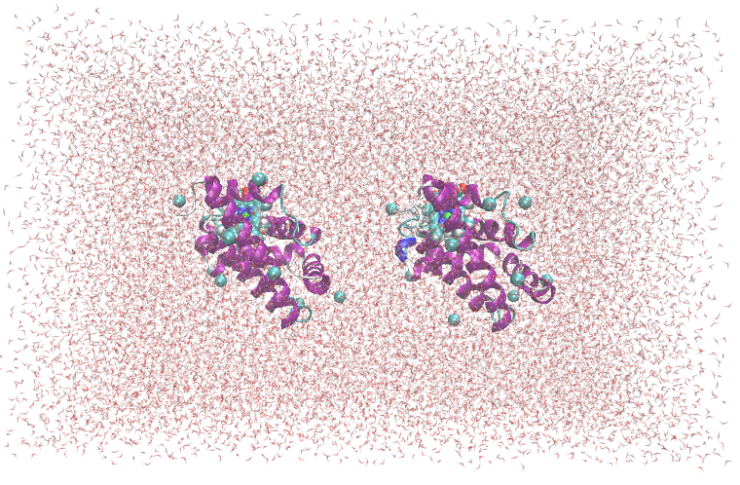 ベンチマーク系（Mb２分子溶液）
総原子数 90946個
PME
SHAKE無し 
1000 step
AMBER9 pmemd
参考：前回のテスト計算（13951原子系 500 step）
SPARC64VII 2.5GHz クアッドコア×１
MPICH並列
5/6
ベンチマーク（PCクラスタ）
今後の方針
・仮に並列化効率を上げたければソースコード自身をより並列計算に適した形に書き換える必要がある
　　　　・難しく時間がかかりそう
　　　　・AMBERを改良するよりも、他の並列化効率　　　　のよいMD計算ソフトを探す方がおそらく早い
　　　　・必要性が見えない限りは必要なし
・Gaussianとの組み合わせによるQM-MM計算を行えるようにする
　　　　・Gaussianのコンパイルをうまく行う必要
・FX1最適化オプション変更により５～８％の性能向上
　　　　ただし精度のチェックは行っていない
・シングルコア性能の時点でSPARCVIIは最新Xeonより２倍以上遅い
　　　　実際にこの程度のシングルコア性能？？
　　　　それともコンパイルオプションの指定が悪い？？
・並列数を増やすことでFX1において計算時間は短縮できる
　　　　前評判通りAMBERの並列化効率は悪い　　　　（効率良く計算できるのは～１６程度まで）
6/6